Sorting and Some Algorithm Principles
CS 4102, Algorithms
Prof. Floryan and Prof. Horton
Spring 2021
1
Topics
2
Topics in first part of this slide-deck:
Readings:  CLRS, Chapter 2
Goals for this lecture:
Review the sorting problem and some “basic” algorithms,while using this to review (or introduce) some principles of algorithm analysis
Topics:
The sorting problem
Insertion Sort
Including a lower-bounds proof
Mergesort
Including an overview of Divide and Conquer
3
Sorting Introduction
4
Sorting a Sequence: Defining the Problem
The problem:
Given a sequence of items a0 … an reorder it into a permutation a’0 … a’n such that a’i <= a’i+1 for all pairs
Specifically, this is sorting in non-descending order…

We’ll mostly focus on a restricted form of this problem:“Sorting using comparison of keys” 
The basic operation we’ll count in our analysis will be a comparison of two items’ key-values.  Why?
General: can sort anything
Controls decisions, so total operations often proportional
Can be an expensive operation (e.g. when keys are large strings)
5
Some Observations
We assume non-descending order for simplicity
Our analysis results apply for other orderings
You know a comparison-function can be used in practice (e.g. Java’s Comparable interface)
In analyzing a problem and algorithms that solve it, sometimes it’s important to define constraints like the basic operation
Example: binary search is an optimal algorithm for searching using key comparisons, but hashing can be faster in practice.
Swapping items is often expensive
We can apply same techniques to count swapping, as a separate analysis
6
Sorting: More Terminology
Comparison Sorts: only compare keys and move items
Adjacent Sort:  Algorithms that sort by only swapping adjacent elements
e.g., bubble sort and insertion sort
...these are a subset of comparison sorts.
Stable Sort:  A sorting algorithm is stable
when two items x and y occur in the relative order x,y in the original list AND x==y, then x and y appear in the same relative order x,y in the final sorted list.
Why would we want this?
In-Place Sort: the algorithm uses at most Θ(1) extra space
e.g., allocating another array of size Θ(n) is NOT allowed.
7
Why Do We Study Sorting?
An important problem, often needed
Often users want items in some order
Required to make many other algorithms work well. 
Example: To use binary search, sequence must be sorted first. The search algorithm is optimal and requires (log n) comparisons.
And, for the study of algorithms…
A history of solutions
Illustrates various design strategies and data structures
Illustrates analysis methods
Illustrates how we prove something about optimality for this problem
8
Insertion Sort
9
Insertion Sort
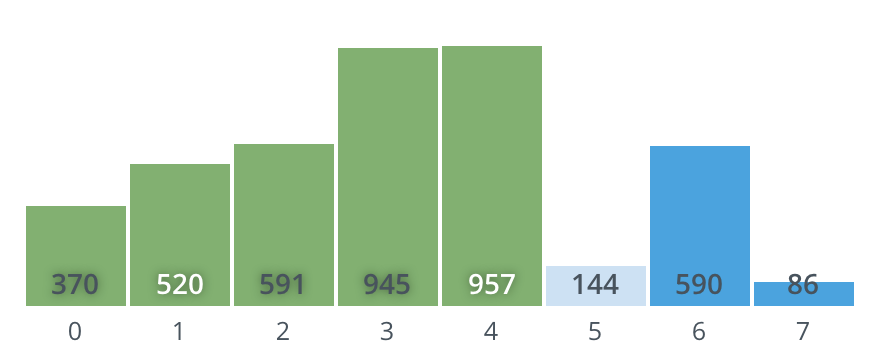 The strategy:
First section of list is sorted (say i-1 items)
Increase this partial solution by…
Shifting down next item beyond sorted section (i.e. the ith item) down to its proper place in sorted section.  (Must shift items up to make room.)
Since one item alone is already sorted, we can put steps 1-3 in a loop going from the 2nd to the last item.
Note: Example of general strategy:Extend a partial solution by increasing its size by one.  Some call this: decrease and conquer
10
Insertion Sort: Pseudocode
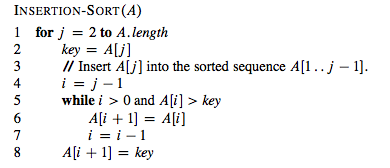 An Aside:     Proving it right with Loop Invariants
An important technique to prove algorithm correctness.  (See CLRS or even Wikipedia.)
Properties that hold true at these points:
Prior to first iteration (initialization)
If true before an iteration, then true after that iteration (maintenance)
When loop ends, properties still hold and tell us something useful about correctness (termination)
Loop invariant for Insertion Sort:
For the for-loop governed by index j, the valuesA[1..j-1] are the elements originally stored in the sub-list but in sorted order
Properties of Insertion Sort
We could have talked about bubble sort, selection sort,…
Why Insertion Sort here?
Easy to code
In-place
What’s it like if the list is sorted?
Or almost sorted?
Fine for small inputs.   Why?
Is it stable?  Why?
Insertion Sort: Analysis
Worst-Case: 
Average Behavior
Average number of comparisons in inner-loop?
So for the jth element, we do roughly j/2 comparisons
To calculate A(n), we note j goes from 2 to n
Best-case behavior?  One comparison each time
Lower Bounds Proof forAdjacent Sorts
15
Insertion Sort: Best of a breed?
We know that I.S. is one of many quadratic sort algorithms, and that log-linear sorts (i.e. (n lg n )) do exist
But, can we learn something about I.S. that tells us what it is about I.S. that “keeps it” in the slower class?
Yes, by a lower-bounds argument for adjacent sort algorithms
This is our first example about you how to make lower-bounds arguments about a problem
E.g. “it’s impossible for any algorithm to solve this problem in better than….”
We’ll show that sorting a list by only swapping adjacent elements is Ω(n2) and can never be o(n2)
Removing Inversions
Define an inversion in a sequence:  A pair of elements that are out of order
E.g. [ 2, 4, 1, 5, 3 ] not sorted and has 4 inversions:     pairs (2,1)  (4,1)  (4,3)  (5,3)
To sort, we must fix each of these
What’s the maximum possible number of inversions?    n(n-1)/2     all possible pairs This really can occur, e.g.   [ 5, 4, 3, 2, 1 ]
Insertion sort only swaps adjacent elements
This can only remove at most one inversion!
Therefore insertion sort only removes at most one inversion for each key comparison
Lower-bounds and Insertion Sort
Theorem
Any algorithm that sorts by comparison of keys and removes at most one inversion after each comparison must do at least n(n-1)/2 comparisons in the worst case.
Important: we just proved a time-complexity result about the problem that applies to any algorithm that solves it!
Lower bounds proofs are about the problem, and can be used to show an algorithm is optimal (or close to optimal)

Conclusion:  Insertion Sort is optimal for the set of algorithms that only swap adjacent elements.
I.e. adjacent sorts
And, for any algorithm to be o(n2), it must swap elements that are not adjacent!
Mergesort and Divide and Conquer
19
Mergesort Overview
General and practical sorting algorithm
Good example of a divide-and-conquer algorithm
More on what that means next
Recursion leads to a more efficient solution in the worst-case than adjacent sorts
It’s o(n2) or Θ(n lg n) to be more precise
20
Divide and Conquer Strategy
A divide-and conquer algorithm usually has the following structure:
solveProblem(input)    if input is small, then solve directly (brute-force?)    else if input is big	divide problem into n smaller problems 	recursively invoke solveProblem() on smaller problems 	combine solutions to small problems into bigger solution 	return bigger solution
Note:  maybe solve all the smaller problems, or maybe just some of them.
Runtime is sum of the times to divide, recursively solve, and combine
21
Mergesort and Divide and Conquer
Base case:
Sublist is size 1.  Already sorted!
Divide:
Divide list into two sublists of equal size.
Conquer:
Call mergesort recursively on each sublist.
Gives us a sorted left and right sublist.
Combine:
Merge the sorted left and right sublists to get one larger sorted list.
22
Picture
Note: in this diagram, think of the colored regions being small values that should get sorted to the front.
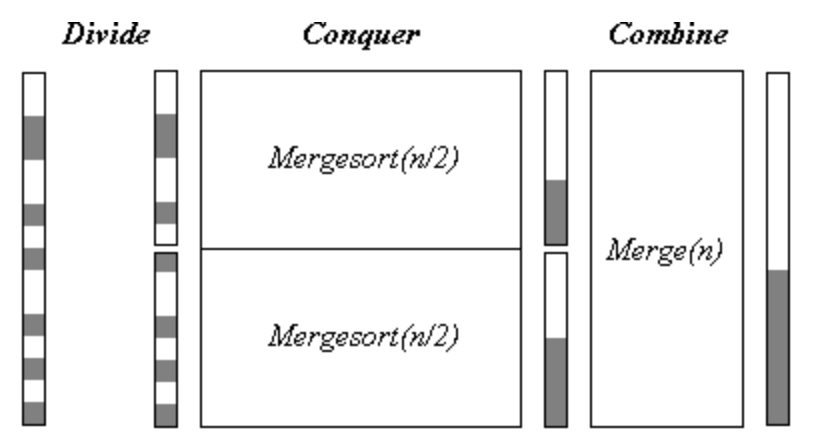 23
Mergesort code
Specification:
Input:  List lst and indexes first, and last, such that all elements lst[i] are defined for first <= i <= last.
Output: lst[first], …, lst[last] is sorted rearrangement of the same elements
def mergesort(lst, first, last):   
    if first < last:
        mid = (first+last) // 2
        mergesort(lst, first, mid)
        mergesort(lst, mid+1, last)
        merge(lst, first, mid, last)
    return
Wait, where’s the actual work happening?
Why do we need the 2nd and 3rd parameters?
24
Merge: Pseudocode
Most of the work done in merge
Comparisons, moves
Most implementations use a "scratch array”
An extra array of size n which is then copied back into
The Problem: 
Given two sorted sequences A and B, merge them to create one sorted sequence C
Strategy: 
C is initially empty.
Look at the first (current) items in A and B.
The smallest of these should become the first (next) item in C
Move that item to the end of C.
You need to now compare the next item in that list to the current item in the other.  Essentially, go to Step 2. 
When you’ve moved all items in one list, move the items in the other to the end.
Time complexity of merge is linear, Θ(n)
25
Mergesort Analysis
26
Summary
27
Where we are:  We’ve used sorting to…
See again how to apply ideas of counting operations
Including: worst, average, best case
See two different strategies for the same problem
Insertion sort: “decrease and conquer”
Mergesort: divide and conquer
Introduced some new concepts: in-place, stable
Prove a lower-bound that shows
One class of algorithms has a lower bound of (n2)
To do better, must remove >1 inversion for each comparison
Reason about algorithms and problems
Cost measures for an algorithm
Correctness: loop invariants
Lower-bound proof for a problem and class of algorithms